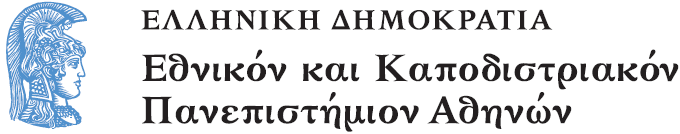 Το Εικονογραφημένο Βιβλίο στην Προσχολική Εκπαίδευση
Ενότητα 3.3: Σχήμα Βιβλίου

Αγγελική Γιαννικοπούλου
Τμήμα Εκπαίδευσης και Αγωγής στην Προσχολική Ηλικία (ΤΕΑΠΗ)
Διδακτική Πρακτική
Διδακτική πρακτική: Μαρία Αναστασία Ζερκούλη,Αναστασία Κουτράκη.
Βιβλίο: «Μακαρόνια», Δέσποινα Στίκα, Εικονογράφηση: Δέσποινα Στίκα, ΤΕΣΣΕΡΑ, 1990.
Θέμα: Βιβλία σε περίεργα σχήματα. Το σχήμα του βιβλίου αντιστοιχεί στο σχήμα του πρωταγωνιστή
[1]
Λίγα λόγια για το βιβλίο
Τα μακαρόνια δραπετεύουν από το στρατόπεδο που θα μαγειρεύονταν και αναζητούν έναν όμορφο τόπο για να ζήσουν ειρηνικά.
 Όταν τον ανακαλύπτουν, φυτεύουν δέντρα και λουλούδια, χτίζουν μακαρονόσπιτα και ετοιμάζουν ένα μεγάλο πάρτι με καλεσμένους από όλα τα μέρη της γης.
Στόχος δραστηριότητας:
Η επιλογή του βιβλίου «Μακαρόνια» έγινε με στόχο την ευαισθητοποίηση των παιδιών στο σχήμα του βιβλίου, που μιμείται εκείνο των πρωταγωνιστών του. Μια ιστορία για μακαρόνια-σπαγγέτι φιλοξενείται σε ένα ψιλόλιγνο βιβλίο.
[1]
Ανάγνωση του βιβλίου
Διαβάσαμε το βιβλίο «Μακαρόνια» και προσπαθήσαμε να εξηγήσουμε το σχήμα του. Συζητήσαμε πάνω σε υποθετικές καταστάσεις:
Πώς φαντάζεστε έναν κόσμο από μακαρόνια; 
Εάν εσείς ήσασταν μακαρόνια, τι μακαρόνια θα θέλατε να είστε; 
Και η απάντηση: «θα ήθελα να είμαι ένα σιδερένιο κανελόνι για να μην μπορεί να με φάει κανείς».
Η Μακαρονούπολη (1/2)
Τα παιδιά εμπνέονται από το βιβλίο και φτιάχνουν τη δική τους Μακαρονούπολη. 
Εκτός από σπαγγέτι υπάρχουν και άλλα είδη ζυμαρικών. Καθένα ζει σε διαφορετικό σπίτι.
Η Μακαρονούπολη (2/2)
Ακόμη σκεφτήκαμε να κατασκευάσουμε  μακαρονοαεροπλάνα, μακαρονοτρένα και μακαρονόπλοια. Ο ήλιος μας δεν θα ήταν ένας συνηθισμένος ήλιος αλλά ένας στρογγυλός ήλιος τορτελίνι.
Τα μακαρονοβιβλία μας (1/5)
Κάθε μακαρόνι, κάτοικος της πόλης μας θέλει τη δική του ιστορία και το δικό του βιβλίο. Ποιο σχήμα ταιριάζει στο καθένα από αυτά; Ας δημιουργήσουμε τα εξώφυλλα. Τα παιδιά ξαναρίχνονται στη δουλειά.
Τα μακαρονοβιβλία μας (2/5)
Το εξώφυλλο ενός βιβλίου με την ιστορία των μακαρονιών σε σχήμα φιογκάκι, με τίτλο «Το Φιογκάκι τριγυρνάει» και το όνομα του “συγγραφέα του”.
Τα μακαρονοβιβλία μας (3/5)
Το εξώφυλλο ενός βιβλίου με την ιστορία των “κοφτών” μακαρονιών με τίτλο «ΤΑ ΚΟΦΤΑ ΜΑΚΑΡΟΝΑΚΙΑ» με το όνομα του “συγγραφέα”.
Τα μακαρονοβιβλία μας (4/5)
Το εξώφυλλο ενός βιβλίου με τορτελίνι με τίτλο «Η ΠΟΛΙΤΕΙΑ ΤΩΝ ΤΟΡΤΕΛΙΝΩΝ» με το όνομα του “συγγραφέα”.
Τα μακαρονοβιβλία μας (5/5)
Το εξώφυλλο ενός βιβλίου με διαφορετικά είδη παιδικών μακαρονιών με τίτλο «Η ΤΡΕΛΟΠΑΡΕΑ» με το όνομα του “συγγραφέα”.
Χρηματοδότηση
Το παρόν εκπαιδευτικό υλικό έχει αναπτυχθεί στο πλαίσιο του εκπαιδευτικού έργου του διδάσκοντα.
Το έργο «Ανοικτά Ακαδημαϊκά Μαθήματα στο Πανεπιστήμιο Αθηνών» έχει χρηματοδοτήσει μόνο την αναδιαμόρφωση του εκπαιδευτικού υλικού. 
Το έργο υλοποιείται στο πλαίσιο του Επιχειρησιακού Προγράμματος «Εκπαίδευση και Δια Βίου Μάθηση» και συγχρηματοδοτείται από την Ευρωπαϊκή Ένωση (Ευρωπαϊκό Κοινωνικό Ταμείο) και από εθνικούς πόρους.
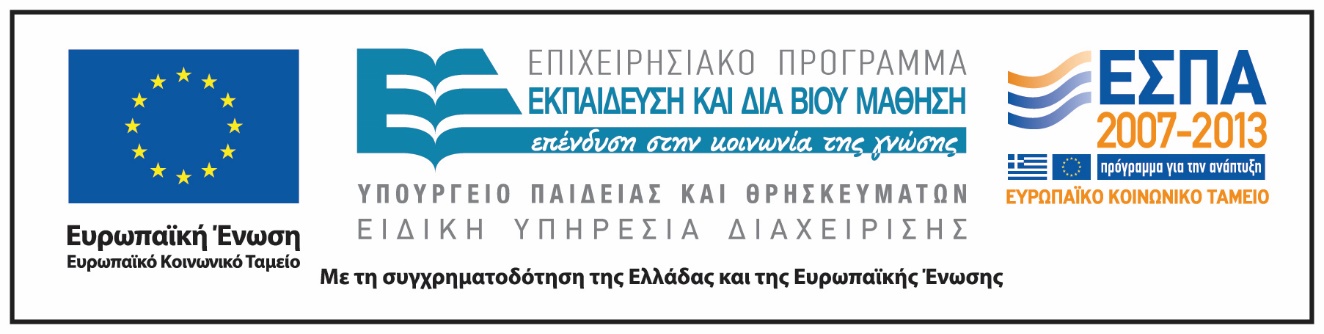 Σημειώματα
Σημείωμα Ιστορικού Εκδόσεων Έργου
Το παρόν έργο αποτελεί την έκδοση 1.0.
Σημείωμα Αναφοράς
Copyright Εθνικόν και Καποδιστριακόν Πανεπιστήμιον Αθηνών, Αγγελική Γιαννικοπούλου 2016. Μαρία Αναστασία Ζερκούλη, Αναστασία Κουτράκη, Αγγελική Γιαννικοπούλου. «Το Εικονογραφημένο Βιβλίο στην Προσχολική Εκπαίδευση. Σχήμα Βιβλίου. Μακαρόνια». Έκδοση: 1.0. Αθήνα 2016. Διαθέσιμο από τη δικτυακή διεύθυνση: http://opencourses.uoa.gr/courses/ECD5/.
Σημείωμα Αδειοδότησης
Το παρόν υλικό διατίθεται με τους όρους της άδειας χρήσης Creative Commons Αναφορά, Μη Εμπορική Χρήση Παρόμοια Διανομή 4.0 [1] ή μεταγενέστερη, Διεθνής Έκδοση. Εξαιρούνται τα αυτοτελή έργα τρίτων π.χ. φωτογραφίες, διαγράμματα κ.λπ.,  τα οποία εμπεριέχονται σε αυτό και τα οποία αναφέρονται μαζί με τους όρους χρήσης τους στο «Σημείωμα Χρήσης Έργων Τρίτων».
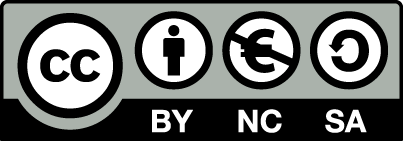 [1] http://creativecommons.org/licenses/by-nc-sa/4.0/ 

Ως Μη Εμπορική ορίζεται η χρήση:
που δεν περιλαμβάνει άμεσο ή έμμεσο οικονομικό όφελος από τη χρήση του έργου, για τον διανομέα του έργου και αδειοδόχο.
που δεν περιλαμβάνει οικονομική συναλλαγή ως προϋπόθεση για τη χρήση ή πρόσβαση στο έργο.
που δεν προσπορίζει στον διανομέα του έργου και αδειοδόχο έμμεσο οικονομικό όφελος (π.χ. διαφημίσεις) από την προβολή του έργου σε διαδικτυακό τόπο.

Ο δικαιούχος μπορεί να παρέχει στον αδειοδόχο ξεχωριστή άδεια να χρησιμοποιεί το έργο για εμπορική χρήση, εφόσον αυτό του ζητηθεί.
Διατήρηση Σημειωμάτων
Οποιαδήποτε αναπαραγωγή ή διασκευή του υλικού θα πρέπει να συμπεριλαμβάνει:
το Σημείωμα Αναφοράς,
το Σημείωμα Αδειοδότησης,
τη δήλωση Διατήρησης Σημειωμάτων,
το Σημείωμα Χρήσης Έργων Τρίτων (εφόσον υπάρχει),
μαζί με τους συνοδευτικούς υπερσυνδέσμους.
Σημείωμα Χρήσης Έργων Τρίτων
Το Έργο αυτό κάνει χρήση των ακόλουθων έργων:
Εικόνα 1: Εξώφυλλο του βιβλίου «Μακαρόνια», Δέσποινα Στίκα, Εικονογράφηση: Δέσποινα Στίκα, ΤΕΣΣΕΡΑ, 1990.